What Independence Meant
The American Battlefield Trust
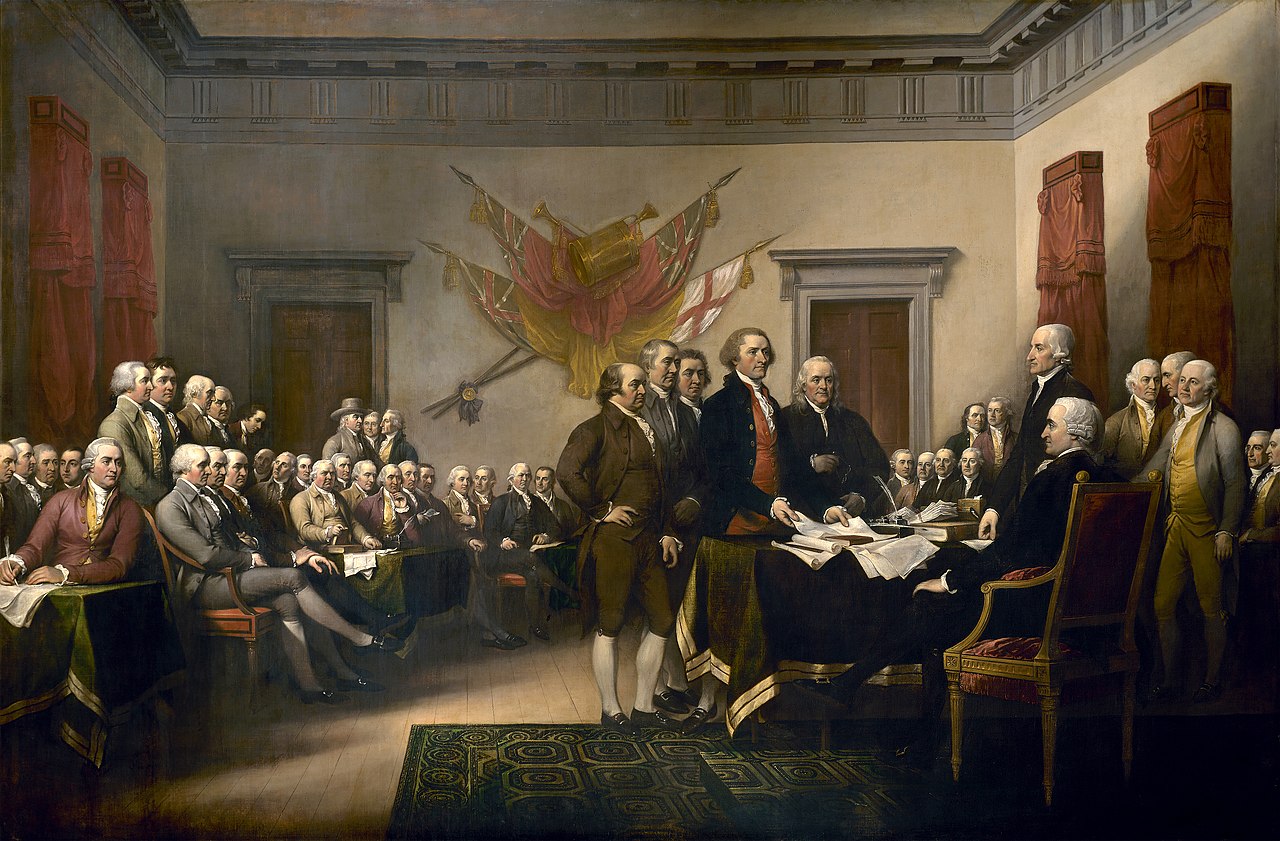 Essential Question
How did people respond to the Declaration of Independence and interpret its meaning?
[Speaker Notes: Encourage students to think about how people responded the Declaration of Independence and interpreted its meaning. Has its meaning "changed" over the years?]
Context:1775-1776
A year earlier most American colonies hoped the conflict with Great Britain could be resolved with their rights as Englishmen preserved within the British empire. 
Armed conflict started in April 1775, and the Second Continental Congress passed a “Declaration of the Causes and Necessity of Taking Up Arms,” outlining the need for the army to defend themselves from the British Army.
On July 8, 1775, the delegates approved an Olive Branch Petition to King George III, seeking his intervention in stopping the bloodshed and restoring their rights as Englishmen. However, the King refused to accept the petition, since he had already issued his Proclamation of Rebellion.
Now declared to be in rebellion and with the war raging, delegates began to think independence was inevitable. 
Following the recapture of Boston from the British, in the spring of 1776, the Continental Congress began looking to individual colonial governments to give permission to their delegates to vote for independence.
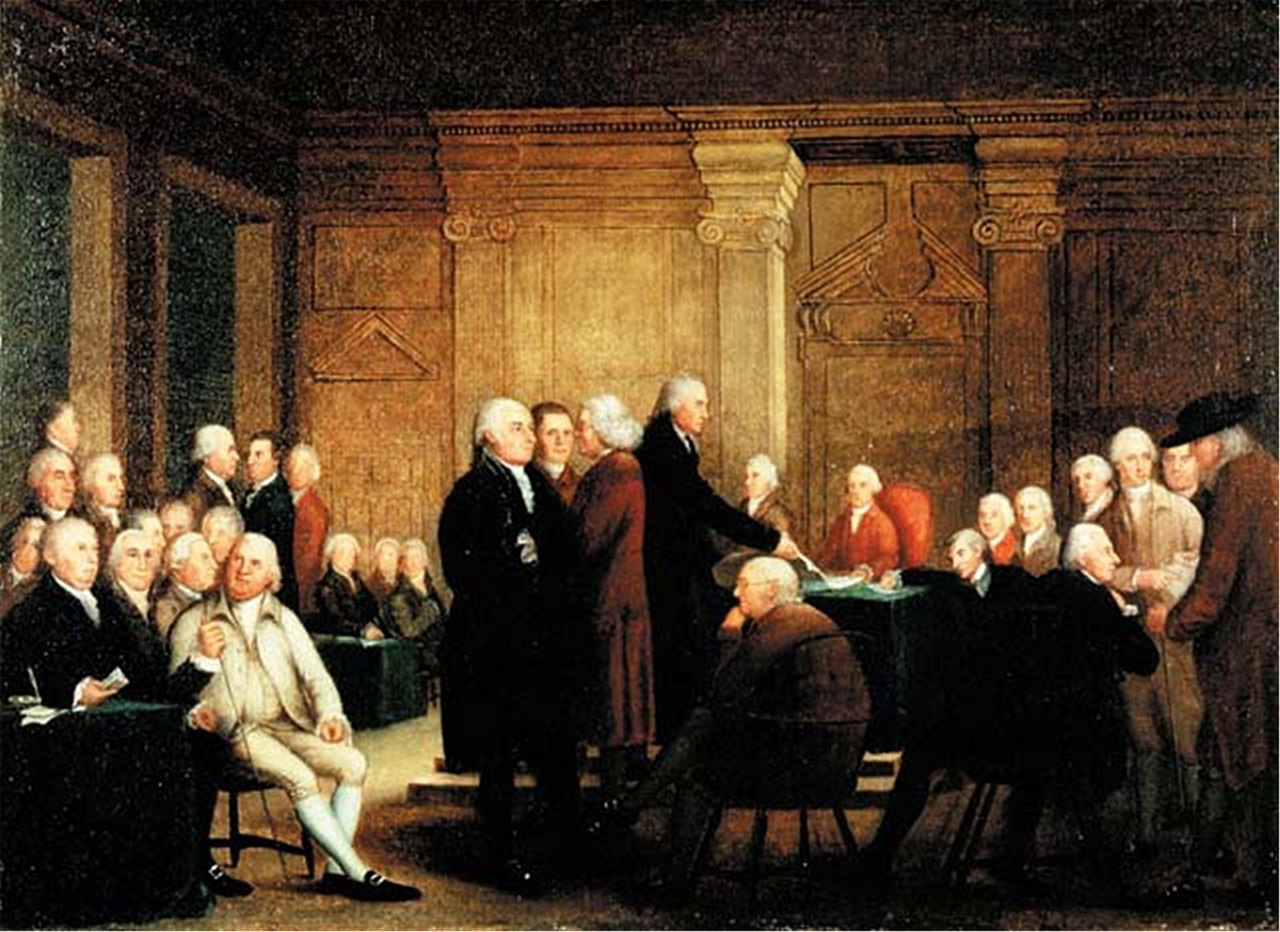 [Speaker Notes: Extra Resources: 
"The Path to the Declaration" article https://www.battlefields.org/learn/articles/path-declaration
Olive Branch Petition: https://www.battlefields.org/learn/primary-sources/olive-branch-petition 

On July 8, 1775, the delegates approved an Olive Branch petition to King George III, seeking his intervention in stopping the bloodshed and restoring their rights as Englishmen. However, the King refused to accept the petition, since he had already issued his Proclamation of Rebellion in response to the Battle of Bunker Hill. The King declared the American colonists to be in “open and avowed rebellion.” Now declared to be in rebellion and with the war raging, delegates began to think independence was inevitable. The movement towards independence was jumpstarted by soldier and author, Thomas Paine, who published his pamphlet, “Common Sense” in January 1776, a powerful message that advocated for independence from Great Britain. “Common Sense” was widely published and accepted among colonists, igniting, or further fueling colonists’ desire for independence. While some colonists still held out hope for reconciliation with Great Britain, punitive actions of King George and Parliament towards the colonies convinced many colonists that there could be no peace with the mother country. However, the Continental Congress did not have the authority to declare independence without the permission of the individual colonial governments. The Continental Congress then began to look to individual colonial governments to give permission to their delegates to vote for independence. North Carolina was the first state to give their delegates permission to declare independence when they passed the Halifax Resolves on April 12, 1776. On May 15, 1776, Virginia’s legislature declared their own independence and instructed their delegates to vote for independence.]
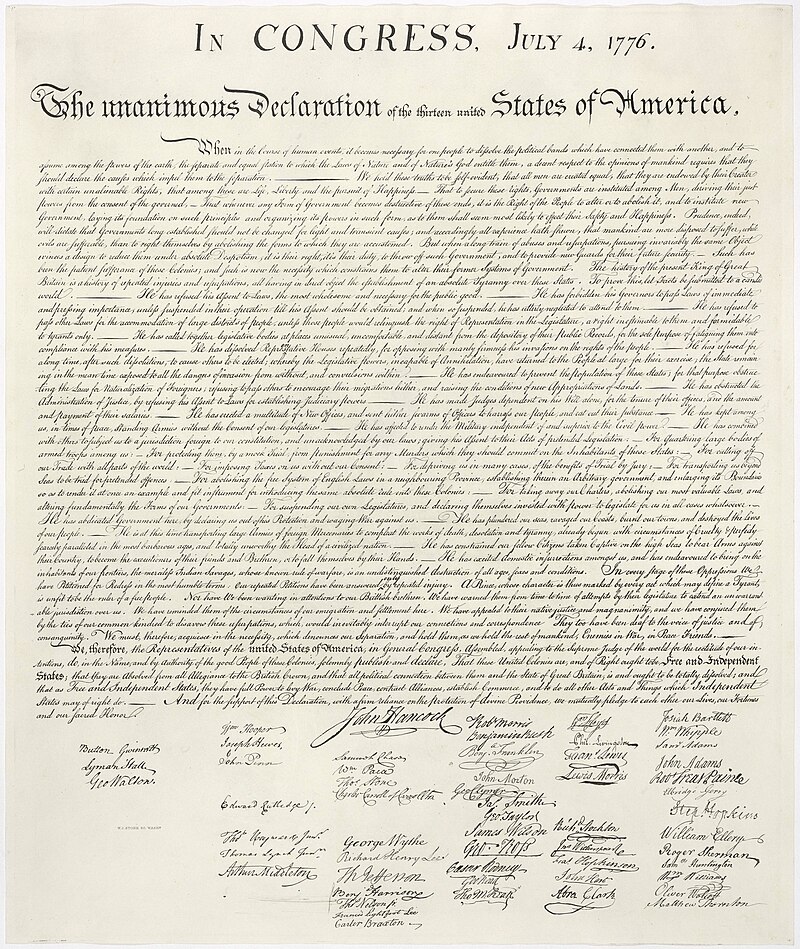 "That these united Colonies are, and of Right ought to be Free and Independent States"
On June 7, 1776, Virginia delegate Richard Henry Lee put forward the motion to the Second Continental Congress “that these united colonies are, and of right ought to be, free and independent States, that they are absolved from all allegiance to the British crown, and that all political connection between them and the state of Great Britain is, and ought to be, totally dissolved.” 
While the Congress debated this motion over the next few weeks, a Committee of Five was established to write a Declaration of Independence in the event the motion passed.  
On July 2, 1776, delegates of the Continental Congress voted for independence. 
On July 4, 1776, the Committee of Five presented the Congress with the finalized document of the Declaration of Independence, and Congress approved it.
[Speaker Notes: Extra Resources: 
"The Path to the Declaration" article https://www.battlefields.org/learn/articles/path-declaration
"The Declaration of Independence" article https://www.battlefields.org/learn/articles/declaration-independence 

On June 11, 1776, Jefferson began to write his version of the Declaration of Independence, drawing on previous documents of significance, such as the Virginia Declaration of Rights and ideas from the enlightenment and John Locke to express his sentiments. On June 28, after making some changes as a group, the Committee of Five presented Jefferson’s version of the declaration to Congress. Congress took the draft and made some significant changes to it, rearranging sentence structures, shortening the length, and significantly, removing a clause the blamed King George III for the slave trade in the colonies. The powerful ideas echoing throughout the Declaration were intended for a wide audience. The Declaration was not only meant to reach Americans and the King, but the general world as well. The document was meant to reach foreign allies and announce to the world that the colonies were now a new country.
The Declaration was structurally divided into three sections. The preamble outlined the rights of man and the right for the colonists to fight for their cause. The words of the preamble were meant to unite Americans under a realization that the future could be brighter if they continued to fight. The second section of the Declaration outlined the grievances against King George III to remind everyone of the tyranny that the King exercised over the colonists and thereby justify their fighting. The third section was the actual declaration of the independence of the thirteen colonies as free and independent states.
After some deliberation over a few days, Congress eventually voted to adopt the resolution of independence, and 56 men signed the Declaration. On July 4, 1776, the Declaration of Independence was approved for printing and publication. The founding document continues to be a pillar of American rights and principles and a foundation of freedom.]
The Structure of the Declaration
[Speaker Notes: Extra Resources:
The Declaration of Independence" article https://www.battlefields.org/learn/articles/declaration-independence]
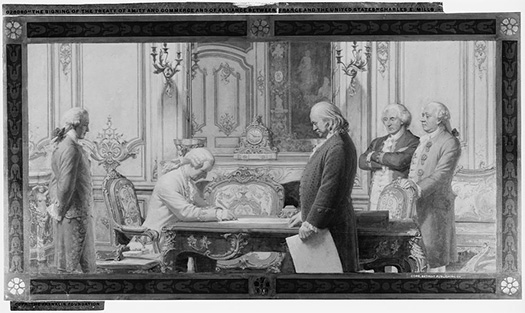 Stated & Anticipated Outcomes
At war with those who oppose the independence of the United States
Independence from British rule
Creation of a new nation
Seek alliances as a new nation
Pursue commerce (economic opportunities)
[Speaker Notes: Primary Source – Declaration of Independence: https://www.battlefields.org/learn/primary-sources/declaration-independence]
Immediate Reactions
A British Tract
Newspapers Reporting the Declaration
July 11, 1776
1776
[Speaker Notes: The primary sources are linked in the subheadings, but here are the links again:
Newspapers Reporting the Declaration of Independence: https://www.battlefields.org/learn/primary-sources/newspapers-reporting-declaration-independence 
British Tract: https://www.battlefields.org/learn/primary-sources/answer-declaration-american-congress]
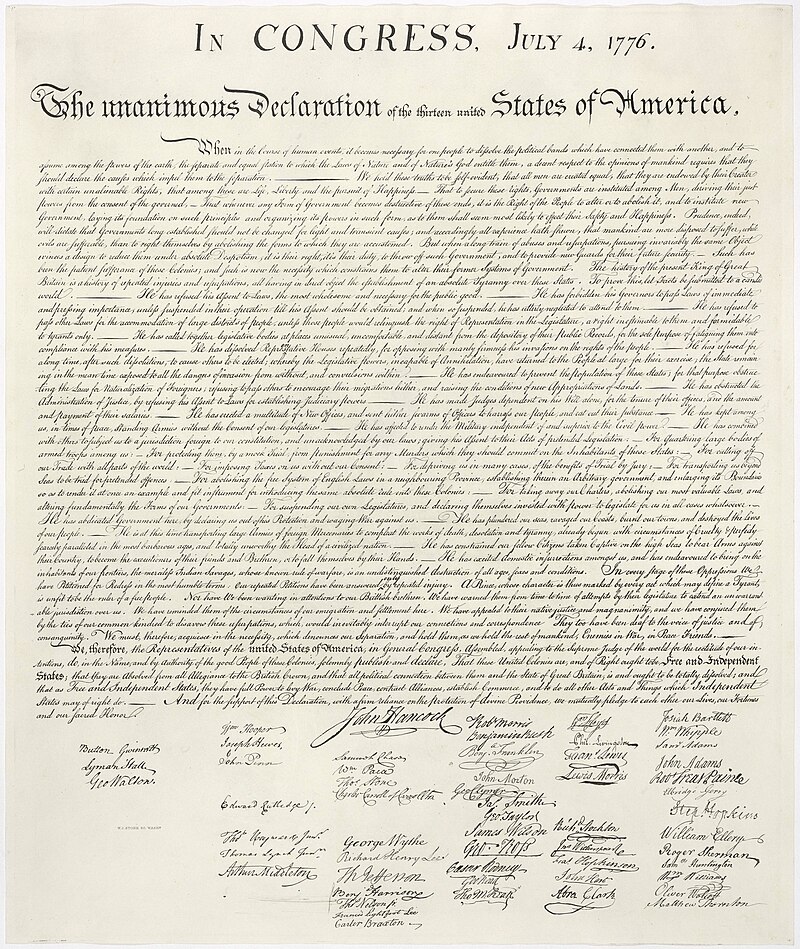 Liberty vs. Reality in 1776
While the Declaration of Independence formed a new nation and stated "that all men are created equal, that they are endowed by their Creator with certain unalienable Rights, that among these are Life, Liberty and the pursuit of Happiness," this concept was not suddenly transforming American society.
African Americans, Native Americans, and Women were not given equal freedom or standing under the laws for years to come.
The Declaration of Independence was an important foundational document: defining principles of liberty and creating the United States of America.
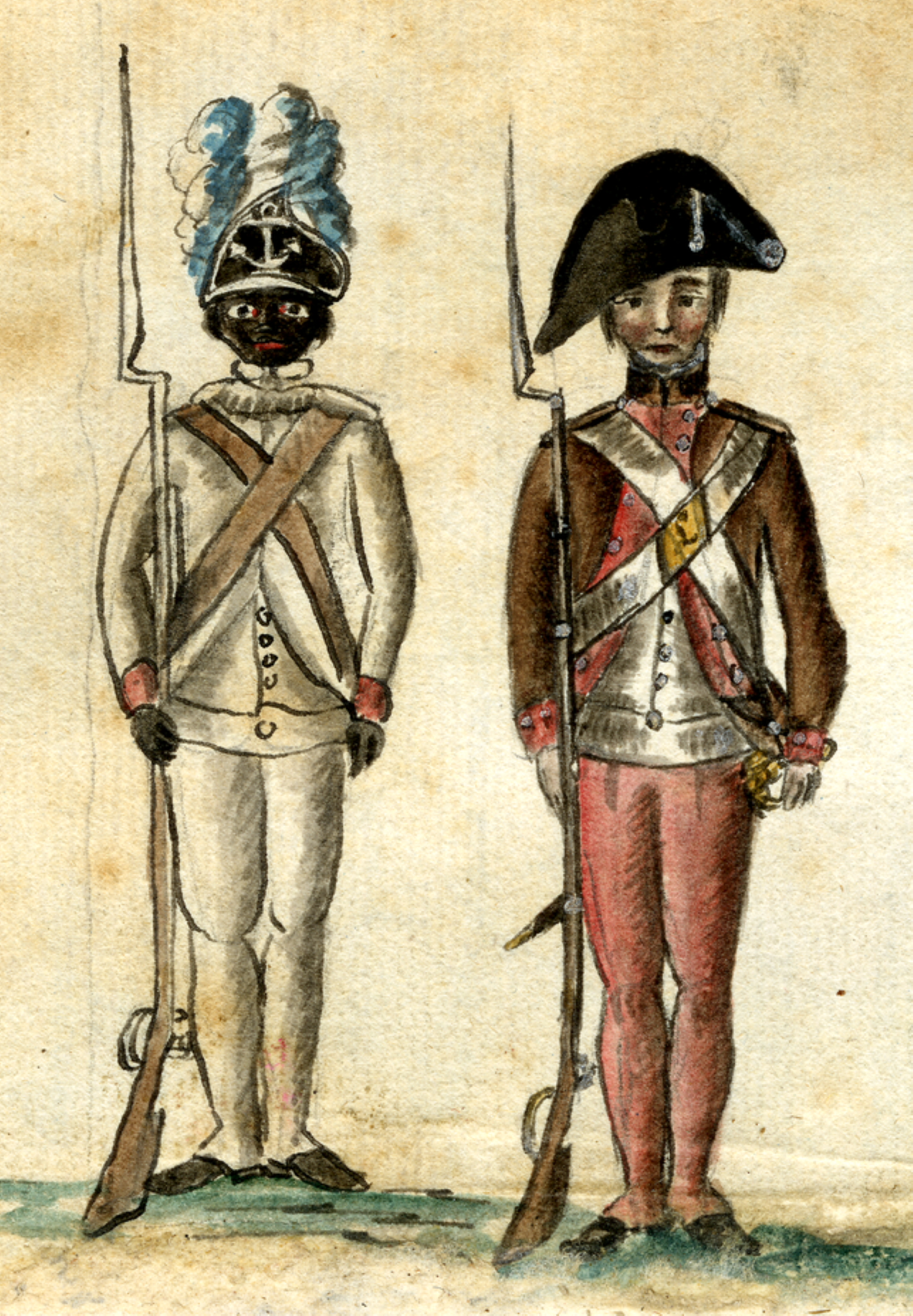 African American Response to the Declaration of Independence
Slavery existed in all 13 Colonies/States.
Some African-Americans were free, and some fought for national independence, but many were enslaved. 
Thomas Jefferson's early draft of the Declaration of Independence included a notable paragraph, attacking King George III for allowing the Transatlantic Slave Trade to continue. During the Continental Congress's revision process to Jefferson's draft, they removed the bulk of the paragraph and reduced it to a veiled reference against slavery, complaining that King George incited "domestic insurrections among us." Later, Jefferson claimed that some delegates from northern and southern colonies had objected to the original paragraph and prompted its removal.
Slavery continued to exist until 1865, and many African Americans pointed out the disconnect between the words of the Declaration of Independence and the continued practice of slavery in the United States in the years after the Revolutionary War.
[Speaker Notes: Jefferson Condemns the Slave Trade in the Declaration of Independence: https://www.battlefields.org/learn/primary-sources/jefferson-condemns-slave-trade-declaration-independence
"What to the Slave Is the Fourth of July?" Frederick Douglass's Reflections in 1852 https://www.battlefields.org/learn/primary-sources/what-slave-fourth-july-frederick-douglasss-reflections-1852 
Founding Fathers' Views of Slavery: https://www.battlefields.org/learn/articles/founding-fathers-views-slavery
African Americans and the War for Independence: https://www.battlefields.org/learn/articles/african-americans-and-war-independence]
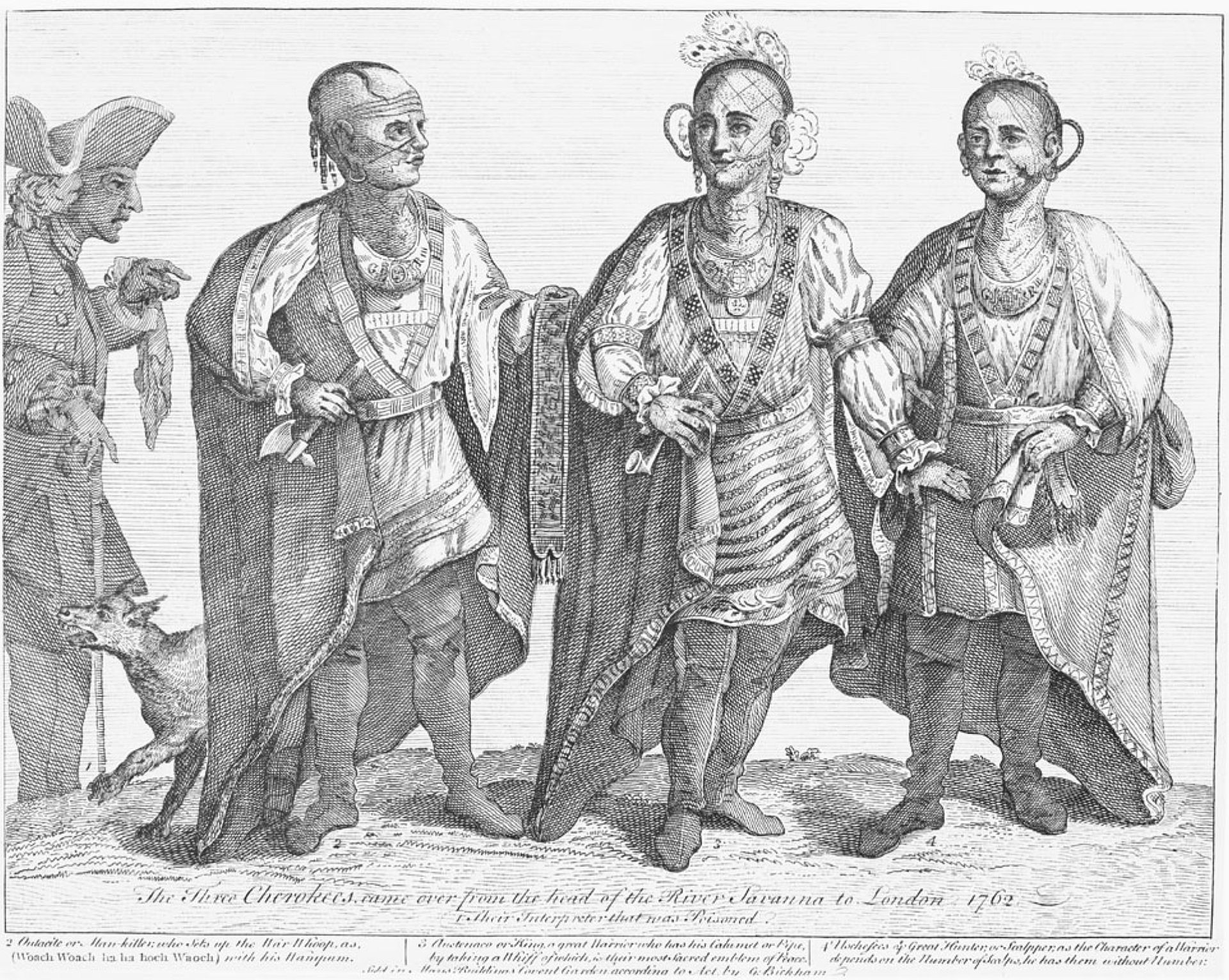 Native American Response to the Declaration of Independence
Native American tribes fought on both sides during the Revolutionary War, so some supported the cause of independence and some opposed it.
However, the Revolutionary War cost Native Americans and altered their ways of life. In the peace treaty (1783), in addition to recognizing the independence of the United States, the British ceded to the new nation all British territory east of the Mississippi and south of Canada. This decision was made without any input from the Native Americans who lived on those lands, most of whom had chosen to side with the British precisely because they wanted to block further white settlement. When settlers did flood into the newly acquired territory, many of them justified harsh treatment and expulsion of Native Americans with the belief that all Native peoples had supported the British during the war. When Native Americans fought back against the United States, they found very little support from their former British allies.
In the 18th and early 19th Centuries, the United States treated Native American Tribes as separate nations, not including them in the benefits of the Declaration of Independence and concepts of liberty despite the received support for the Revolution.
[Speaker Notes: The Revolutionary War did not only determine the future of the American colonies, but it also shaped the future of the Native peoples who lived in and around them. Native Americans were not passive observers in the conflict. While most Native communities tried to remain neutral in the fighting between the Crown and its colonists, as the war continued many of them had to make difficult decisions about how and when to support one side or the other.

The Role of Native Americans during the Revolutionary War: https://www.battlefields.org/learn/articles/roles-native-americans-during-revolution]
Women's Response to the Declaration of Independence
While some women had a strong interest in politics and national independence, they did not have a role or vote in government.
Women's rights were restricted by laws of the time, but some women envisioned a time when they would have more equality and a larger role in government.
In March 1776, while considering the concepts of independence and a new government, Abigail Adams wrote to her husband: "I long to hear that you have declared an independancy—and by the way in the new Code of Laws which I suppose it will be necessary for you to make I desire you would Remember the Ladies, and be more generous and favourable to them than your ancestors."
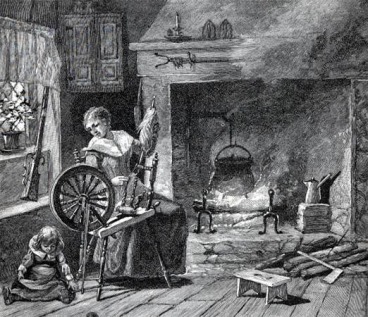 [Speaker Notes: Abigail Adams's Letter: https://www.battlefields.org/learn/primary-sources/abigail-adams-john-adams-remember-ladies
Remembering the Ladies: https://www.battlefields.org/learn/articles/remembering-ladies
Women and the Enlightenment: https://www.battlefields.org/learn/articles/women-and-enlightenment
Republican Motherhood: https://www.battlefields.org/learn/articles/republican-motherhood]
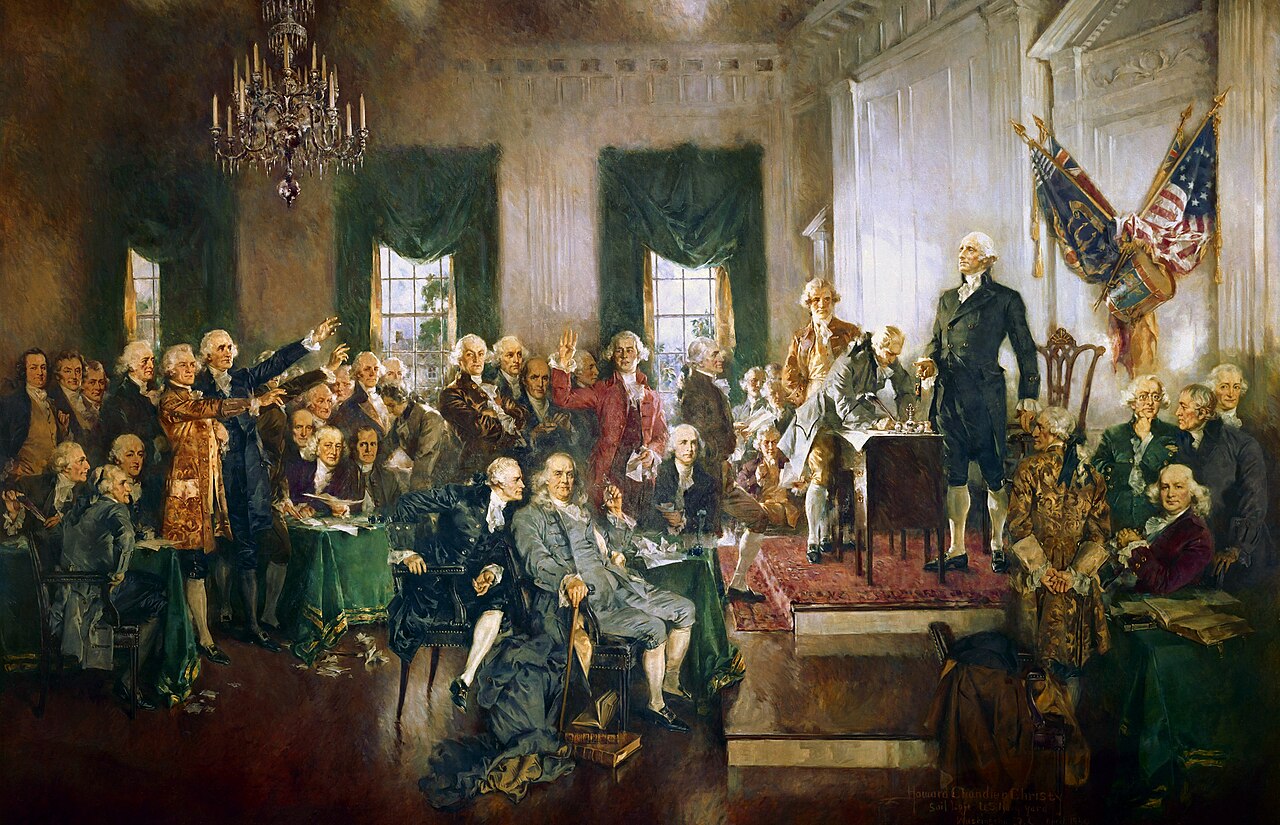 The United States Constitution & Bill of Rights
The Declaration of Independence formed the United States of America in 1776.
The Continental Congress and later the Articles of Confederation provided guiding governance during the Revolutionary War years.
By the late 1780's, the new nation was struggling with division and quarrels.
In 1787, the United States Constitution was written, providing a system of government.
In 1791, the Bill of Rights was added to the Constitution to help safeguard the rights and liberties of citizens.
Amendments in later decades further expanded and secured liberties.
[Speaker Notes: From Declaration to Constitution: https://www.battlefields.org/learn/articles/declaration-constitution

The Declaration of Independence and the Constitution of the United States of America form the bedrock of the American Charters of Freedom, a group of documents which also includes the Bill of Rights. All three are enshrined in the Rotunda of the National Archives in an altar-like setting. Abraham Lincoln referred to these documents, particularly the Declaration of Independence, as American scripture, even using the phrase "American civil religion" when he invoked the Declaration’s place in American memory.
We tend to take the Charters of Freedom for granted and hardly recognize that the Constitution was deliberately written in the present tense to make it a “living document.” While these documents are all related, they each have a unique history which helps us to understand their importance and meaning. Together they establish the United States' guiding principles on which people are not bound by tribe, race, religion, or language.]
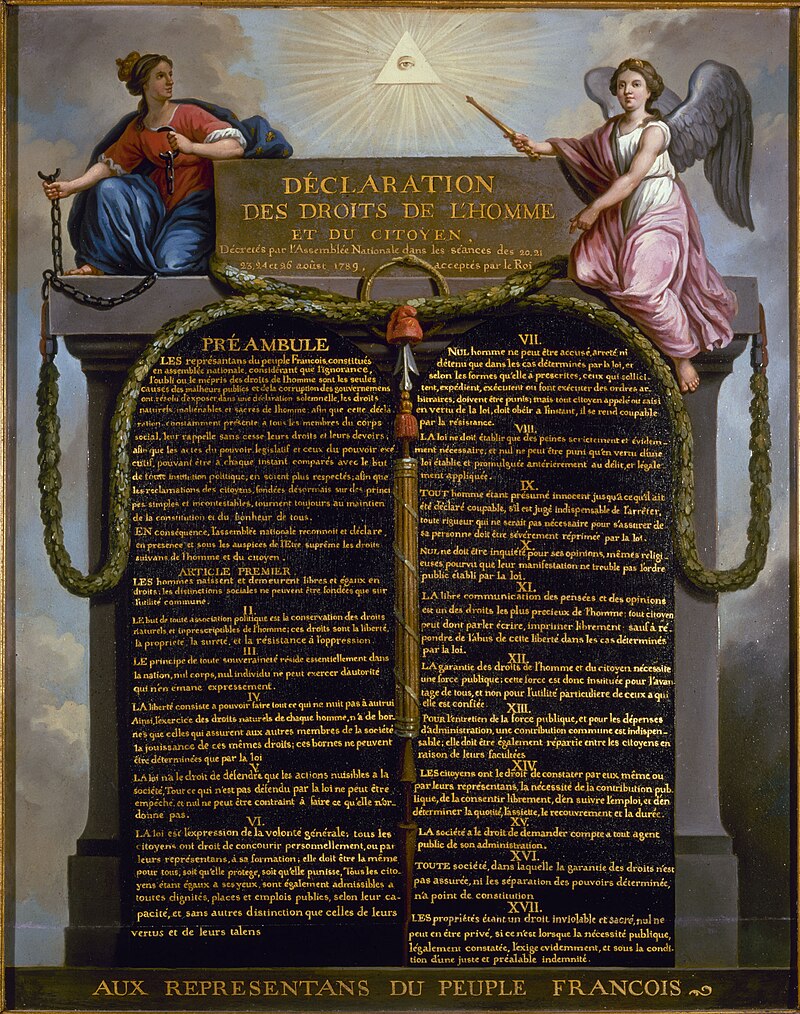 Inspiration of Liberty
The Declaration of Independence established the United States of America and a vision for liberty.
These concepts of liberty have inspired other Revolutions and Declarations around the world. 
For example, in 1789, revolutionaries in France drafted "The Declaration of the Rights of the Man and of the Citizen", taking inspiration from the United States previous declaration.
[Speaker Notes: The Declaration of the Rights of the Man and of the Citizen: https://www.battlefields.org/learn/primary-sources/declaration-rights-man-and-citizen
Foreign Fighters and American Independence: https://www.battlefields.org/learn/articles/foreign-fighters-american-cause-independence

Optional class discussion: what other nations have pointed to the Declaration of Independence as an example or inspiration for their own new forms of government?]
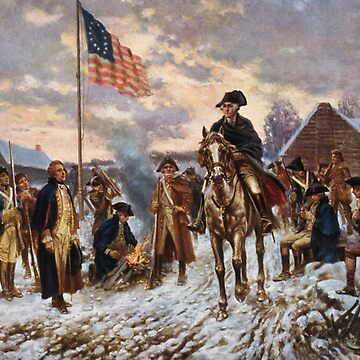 A Continuing Quest...
The statements and ideals put into the Declaration of Independence in 1776 laid a foundation for the pursuit of liberty as nations in the early modern era.
While the Declaration of Independence did not function as the law of the United States, it did establish the nation and is one of the founding documents—along with the U.S. Constitution (1787) and Bill of Rights (1791). 
The pursuit and protection of liberty is essential in each generation and has continued to expand bringing more fulfillment of the promise of "life, liberty, and the pursuit of happiness."
[Speaker Notes: Lafayette's Speech in 1824: https://www.battlefields.org/learn/primary-sources/lafayette-independence-hall-1824 
Declaration of Independence: https://www.battlefields.org/learn/articles/declaration-independence]